Legend: Images from Figure 5A, the original image of the full raw unedited gel
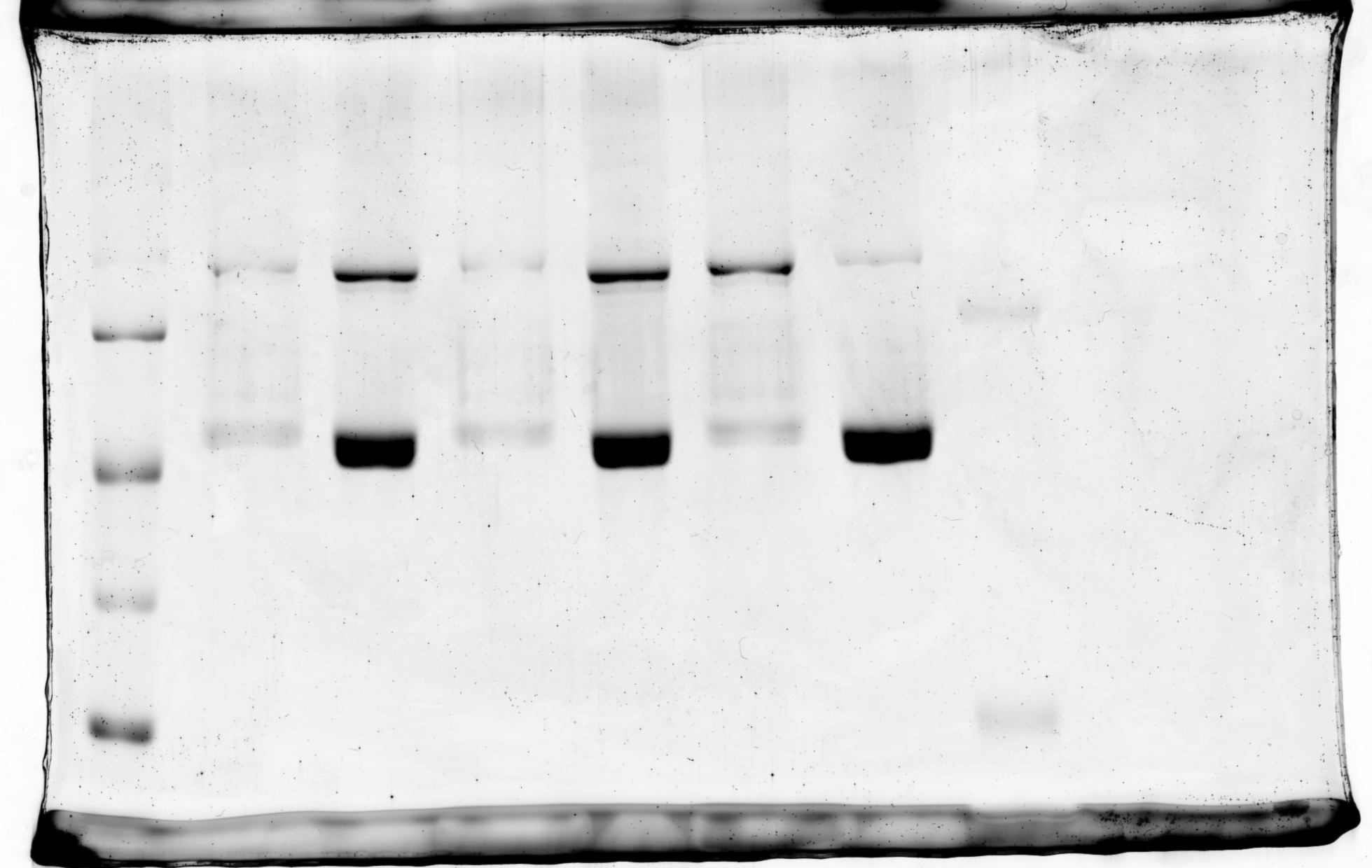 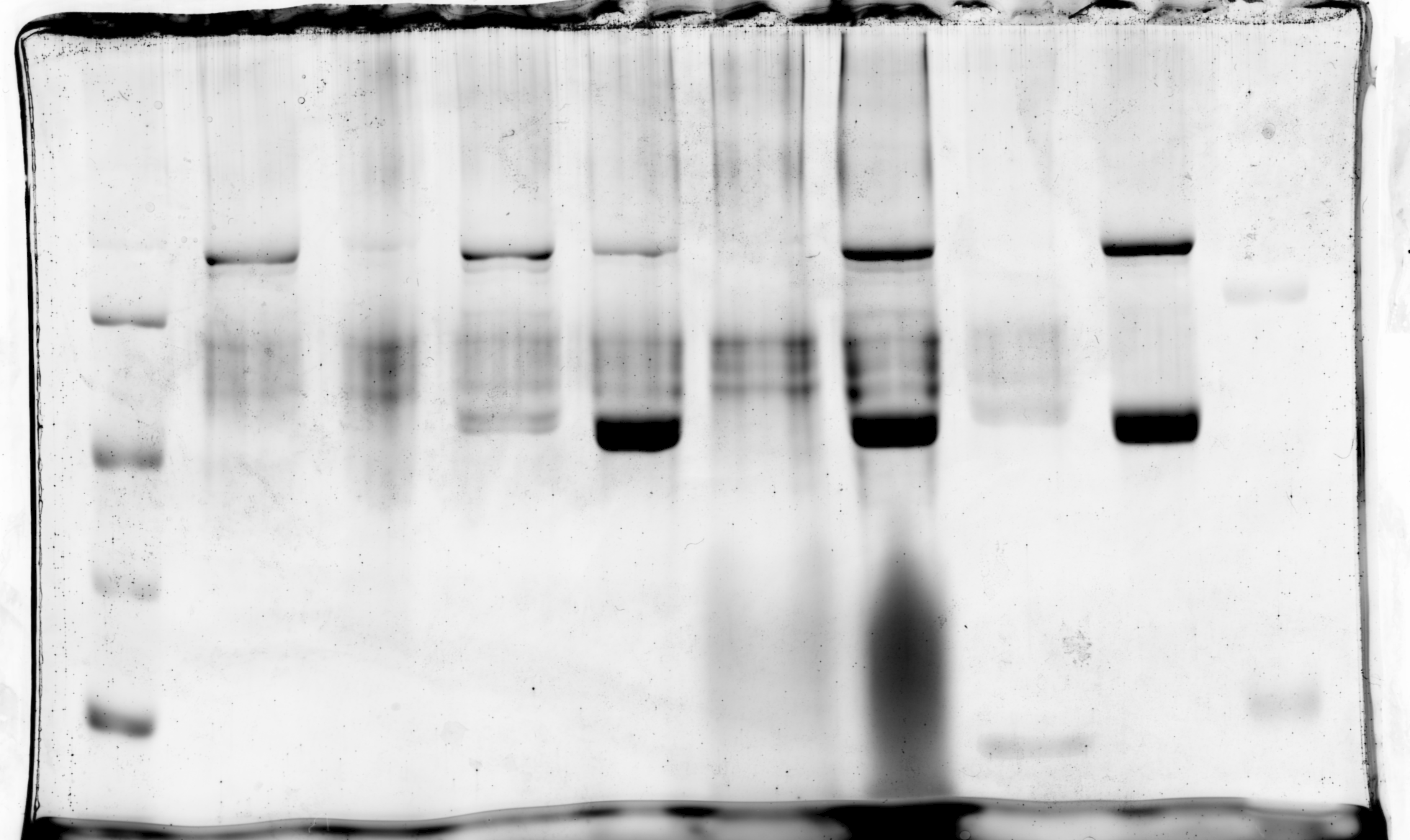 Legend: Images from Figure 5A, gel image with information
Dyn1 (1mM)
MT (microtubule) (1.5mM)
Peptide (1mM)
Dyn1+MT+peptide⑤ ppt
Dyn1+MT+peptide⑤ sup
Dyn1+MT+peptide⑦ sup
Dyn1+MT+peptide⑦ ppt
Dyn1+MT+peptide⑬ ppt
Dyn1+MT++peptide⑬ sup
Dyn1+MT ppt
Dyn1+MT sup
Dyn1+MT+peptide② ppt
Dyn1+MT+peptide③ ppt
Dyn1+MT+peptide② sup
Dyn1+MT+peptide③ sup
Dyn1 sup
Dyn1 ppt
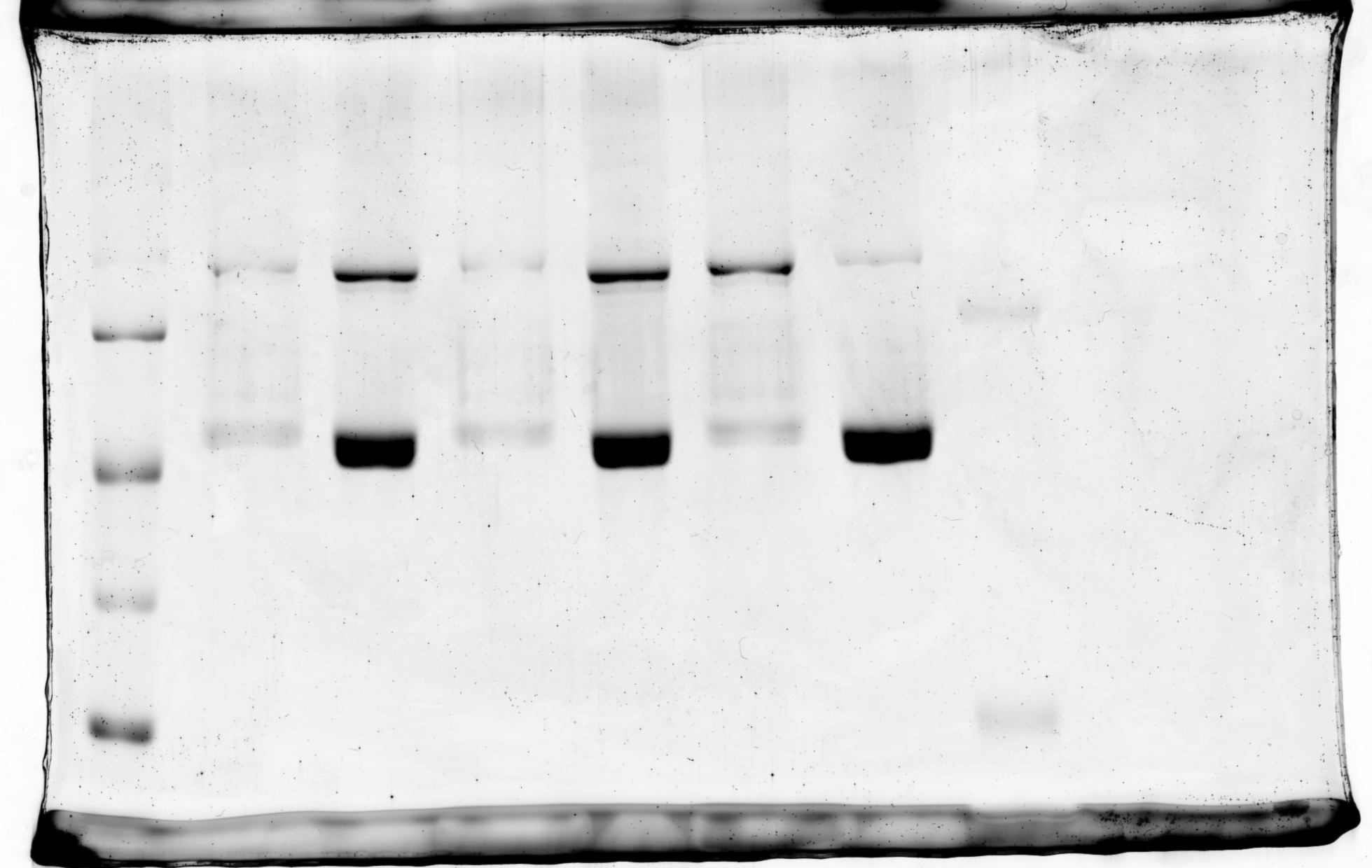 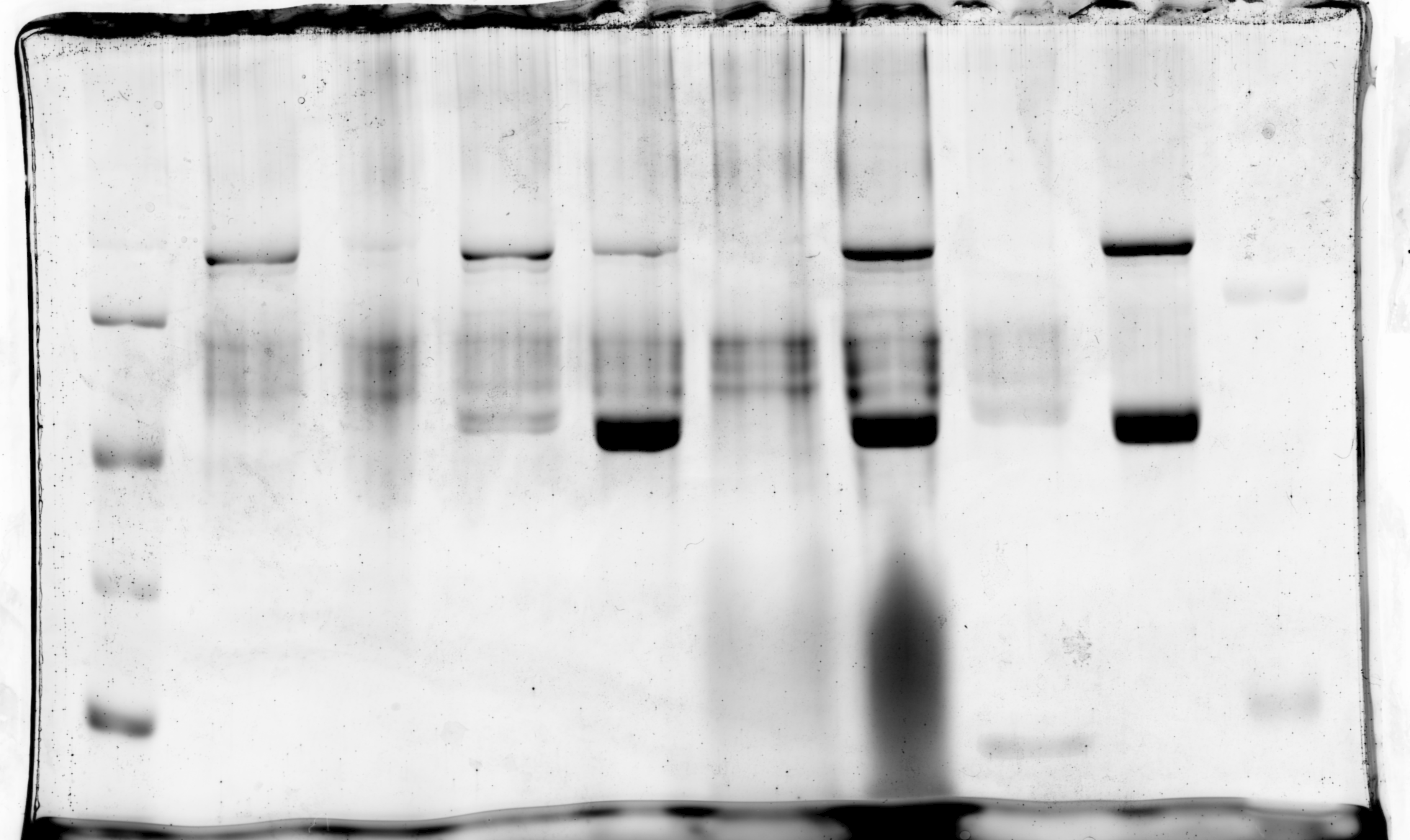 For Fig 5A
For Fig 5A